Nástroje interpretace novomediálního díla IIJS_2017
PAMĚŤ 
ZÁJEM O PAMĚŤ JAKO REAKCE NA POSTMODERNÍ KRIZI VELKÝCH VYPRÁVĚNÍ
PAMĚŤ ZÁJEM O PAMĚŤ JAKO REAKCE NA POSTMODERNÍ KRIZI VELKÝCH VYPRÁVĚNÍ
Postmodernismus a krize velkých vyprávění
Paměť (M. Halbwachs, A. Assmann)
PAMĚŤ ZÁJEM O PAMĚŤ JAKO REAKCE NA POSTMODERNÍ KRIZI VELKÝCH VYPRÁVĚNÍ
Postmodernismus
Definice: Postmodernismus - výraz označující kulturní logiku pozdního kapitalismu, která se zformovala po 2. světové válce. Frederick Jameson, Postmodernism or, the Cultural Logic of Late Capitalism, 1984. 
Kulturní logika postmodernismu: ´surface play´ (hra referencí mezi povrchy obrazů)
Postmodernismus chápe jako důsledek ekonomických a politických podmínek: globalizace, zhroucení tradičního státu, rozšíření ICT, vznik nových forem výroby.
PAMĚŤ ZÁJEM O PAMĚŤ JAKO REAKCE NA POSTMODERNÍ KRIZI VELKÝCH VYPRÁVĚNÍ
Postmodernismus vs. modernismus
Moderní myšlení: pozitivní a budující. Pravda je ahistorická, všeobecně platná kategorie.
Postmoderní myšlení: skeptické. Pravdu považuje za historicky a kulturně podmíněnou kategorii.

Modernismus: metavyprávění (náboženství, věda, marxismus, psychoanalýza, osvícenské mýty pokroku).
Postmodernismus: zpochybňuje metavyprávění a univerzální pravdy, návody, poznání.
PAMĚŤ ZÁJEM O PAMĚŤ JAKO REAKCE NA POSTMODERNÍ KRIZI VELKÝCH VYPRÁVĚNÍ
Postmodernismus 2x
Populární p.
Charakterizován jako pastiš (z ital. pasticcio): tj. spojení různých prvků (asambláž, koláž, montáž, remix, samplování, riffy) – tzn. eklektický, heterogenní, brakový p.
Kritický p.
Zpochybnění modernistického projektu emancipace lidstva, zpochybnění všech velkých vyprávění. Pozornost se obrací k individuálním příběhům – k literární a umělecké tvorbě, jako výrazu pro nejosobnější zkušenost jedince.
PAMĚŤ ZÁJEM O PAMĚŤ JAKO REAKCE NA POSTMODERNÍ KRIZI VELKÝCH VYPRÁVĚNÍ
Paměť 
Individuální a kolektivní	
Zájem o minulost/paměť
*80., 90. léta 20. stol. 
- Paměť je typický transdisciplinární výzkumný problém, zahrnuje neurologii, lékařství, psychologii, stejně jako literární vědu, kulturní studia a politologii. 
- Zájem o minulost a paměť má různé podoby: Je důsledkem krize velkých vyprávění (viz Lyotard a postmoderna) a mezi jeho projevy řadíme i retro-nostalgii v hudbě, módě a estetice.
PAMĚŤ ZÁJEM O PAMĚŤ JAKO REAKCE NA POSTMODERNÍ KRIZI VELKÝCH VYPRÁVĚNÍ
Paměť 
Individuální a kolektivní	
4 důvody zájmu o paměť (A. Assmann)
1.) konec velkých vyprávění
2.) postkoloniální situace
3.) posttraumatická situace po Holocaustu a odchod generace svědků těchto traumat
4.) digitální revoluce v ICT a změna statusu informace
PAMĚŤ ZÁJEM O PAMĚŤ JAKO REAKCE NA POSTMODERNÍ KRIZI VELKÝCH VYPRÁVĚNÍ
Paměť 
Individuální a kolektivní	
2 teze o paměti (A. Assmann)
A) individuální a kolektivní paměť se vzájemně ovlivňují
B) kolektivní paměť (M. Halbwachs, 1925) je příliš vágní pojem a je třeba jej revidovat
PAMĚŤ ZÁJEM O PAMĚŤ JAKO REAKCE NA POSTMODERNÍ KRIZI VELKÝCH VYPRÁVĚNÍ
Paměť 
Individuální a kolektivní	
Maurice Halbwachs (1877-1945)
Sociolog paměti. 
Autor konceptu KOLEKTIVNÍ PAMĚŤ (20. až 40. léta 20. stol.)

Halbwachs a Bergson: paměť jako obrazy nepřítomných věcí
Halbwachs vs. C. G. Jung: kolektivní paměť vs. kolektivní nevědomí (sociologická vs. fylogenetická definice paměti), tj. kolektivní paměť jako produkt kulturní dědičnosti (socializace jedince) vs. kolektivní paměť jako výraz biologické dědičnosti.
PAMĚŤ ZÁJEM O PAMĚŤ JAKO REAKCE NA POSTMODERNÍ KRIZI VELKÝCH VYPRÁVĚNÍ
Paměť 
Individuální a kolektivní	
Maurice Halbwachs (1877-1945)
Koncept kolektivní paměti vychází z toho, že se jedná prakticky o rekonstrukce minulosti sociálních skupin, tedy adaptaci pradávných faktů tak, aby odpovídala přesvědčením a duchovním potřebám přítomnosti a vyjadřovala skupinovou identitu. 
 budování paměti je součástí procesu socializace: paměť je formována symbolickými a verbálními konvencemi.
v paměti se udrží jen to, co má vztah k přítomnosti.
opakováním vzpomínek vzniká tradice, tj. „přetvoření vzpomínek ve zvyklost“.
Paměť jako „sociálně podmíněné vzpomínání, tvořivá konstruktivní a sociálně podmíněná aktivita.“ MH
PAMĚŤ ZÁJEM O PAMĚŤ JAKO REAKCE NA POSTMODERNÍ KRIZI VELKÝCH VYPRÁVĚNÍ
Paměť 
Individuální a kolektivní	
Jan Assmann: dělí kolektivní paměť na 
Komunikativní paměť (tj. vlastní životní zkušenosti)
Kulturní paměť (tj. zprostředkovanou p. – knihy, filmy, muzea)
Ty tvoří orientační rámce pro konstituci individuální paměti.

Individuální vnímání dějin je tedy výsledkem vysoce komplexních komunikačních procesů (viz výše).
PAMĚŤ ZÁJEM O PAMĚŤ JAKO REAKCE NA POSTMODERNÍ KRIZI VELKÝCH VYPRÁVĚNÍ
Paměť 
Individuální a kolektivní	
Kolektivní vs. historická paměť

Kolektivní paměť: zjednodušuje, reflektuje události z jedné perspektivy, vylučuje mnohoznačnost.
Historická paměť:  uvědomuje si komplexnost a historický kontext jevů, je schopna odstupu a akceptuje mnohoznačnost.
PAMĚŤ ZÁJEM O PAMĚŤ JAKO REAKCE NA POSTMODERNÍ KRIZI VELKÝCH VYPRÁVĚNÍ
Paměť 
Individuální a kolektivní	
Aleida Assmann požaduje zjemnění terminologie. Místo individuální vs. kolektivní paměť (M. Halbwachs) předkládá 4 formáty paměti:
 1. Individuální paměť 
2. Společenská / sociální paměť
3. Politická paměť 
4. Kulturní paměť
PAMĚŤ ZÁJEM O PAMĚŤ JAKO REAKCE NA POSTMODERNÍ KRIZI VELKÝCH VYPRÁVĚNÍ
Aleida Assmann
Vtělená paměť (1 + 2)
1. Individuální
2. Společenská/sociální paměť – intergenerační (80 – 100 let)
Zprostředkovaná paměť – 3 + 4 = transgenerační
3. Politická paměť
4. Kulturní paměť
PAMĚŤ ZÁJEM O PAMĚŤ JAKO REAKCE NA POSTMODERNÍ KRIZI VELKÝCH VYPRÁVĚNÍ
Aleida Assmann
1) Individuální paměť
Procedurální
Sémantická
Epizodická (perspektivní a idiosynkratická, fragmentární, proměňující se v interakci s druhými, proměnlivá a nestálá)
PAMĚŤ Z HLEDISKA SPOLEČENSKÝCH VĚD
Aleida Assmann
2) Společenská/sociální paměť
PAMĚŤ Z HLEDISKA SPOLEČENSKÝCH VĚD
Aleida Assmann
3) Politická paměť
Uložená v externích médiích: knihovny, muzea, památníky, vzdělávací systémy, rituály oslav významných dnů a svátků….
PAMĚŤ Z HLEDISKA SPOLEČENSKÝCH VĚD
Aleida Assmann
4) Kulturní paměť
Zapamatováno / zapomenuto / něco mezi tím (tj. knihovny, muzea, archivy)
PAMĚŤ Z HLEDISKA SPOLEČENSKÝCH VĚD
Aleida Assmann
politická paměť vs. kulturní paměť
homogenní / heterogenní
mobilizující  masy / vztahující se k jedincům
PAMĚŤ Z HLEDISKA SPOLEČENSKÝCH VĚD
Aleida Assmann
Shrnutí: Není žádná „kolektivní paměť“. 
Paměť je vždy individuální (osobní, existenciální zkušenost)
Kolektivní paměť není výsledek vzpomínání, ale procesu vyjednávání o významu (reprezentace paměti: obrazy, texty, symboly).

Kolektivní paměť – nahradit – plurálem identit a paměťových systémů v jedné osobě.
Média pamětiMnemotechnická tradice a divadlo paměti
Vilém Flusser: On Memory (electronic or otherwise), 1990

Pamatovat si znamená vzdorovat obecným přírodním zákonům entropie, zániku a zapomnění 
Živé organismy vzdorují entropii a zapomnění ve dvojím smyslu
	1. paměť jako genetická informace
	2. paměť kulturní (shromažďování a archivace informací pro další generace)

Člověk jako historická bytost: definovaná genetickou a kulturní pamětí
Média pamětiMnemotechnická tradice a divadlo paměti
Vilém Flusser: On Memory (electronic or otherwise), 1990

Kulturní vs. genetická paměť 
Genetická paměť není spolehlivá: informace neuchovává, ale zpracovává („processes it“)
Kulturní paměť je ještě méně spolehlivá (dokumenty byly zničeny, budovy zbourány…)

Proto lidé vynalézali opory paměti:
	a) vzduch (orální přenos informací) 
	b) kámen, kosti … (záznam dovednosti, materiální kultura)
	c) tělesná gesta
Média pamětiMnemotechnická tradice a divadlo paměti
Vilém Flusser: On Memory (electronic or otherwise), 1990

Od orální k literární paměti
	Abeceda: „kód přepisující fonémy mluveného jazyka do vizuálních symbolů, 		které mohou být otištěny na pevné objekty.“ VF Spojení výhod orální a materiální kultury
	Knihovna: symbol/nástroj kumulace informací (literární tradice – uvažování založené na idejích pokroku, lineární kauzality) 
/vs. orální (mýtická) a hmotná (magická) kultura, které jí předcházely/
Média pamětiMnemotechnická tradice a divadlo paměti
Vilém Flusser: On Memory

Od orální k literární kultuře
Platónská tradice (anamnézis, reminiscence)
Talmudská tradice (knihovna jako jedince přesahující místo dialogu s druhými)

Schopnost ukládat shromážděné informace zvěcňujeme (externalizujeme), viz výše.
Proto se definujeme jako subjekty této trans-humánní paměti, a tedy jako subjekty objektivního světa. (VF)

Elektronická média (jejich paměti) mohou proměnit naše myšlení. (VF)
Média pamětiMnemotechnická tradice a divadlo paměti
Vilém Flusser: On Memory

Informace ve věku elektronické paměti
	Elektronické paměti jsou simulacemi funkcí lidské paměti v neživých objektech. VF
Simulace: tj.  nápodoba zdůrazňující několik aspektů originálu
	„Skutečnost, že elektronické paměti zdůrazňují některé naše paměťové funkce a tyto funkce fungují mnohem lépe, bude mít nepochybně mnohem větší vliv na budoucí civilizaci.“

Elektronická paměť: 
snadnější naplnění informacemi, jejich kopírování a šíření
automatizace procesu „informování předmětů“ (vs. rozvoj kreativity)
propojení e-pamětí s roboty (převod informací na gesta) (homo faber – homo ludens)
zlepšení schopnosti zapomínat
Zrušení představy „subjektu“ ve prospěch sítě inter-individuálních vztahů (viz analytická psychologie, ekologická studia, politologie)
Média pamětiMnemotechnická tradice a divadlo paměti
Giulio Camillo (1480-1544) : L´Idea del Theatro 
http://theatreofmemory.blogspot.com/2009/08/giulio-camillo-1480-1544.html
Frances A. Yates (1899-1981) : The Art of Memory, 1966.
Ukázka: http://www.amazon.com/Memory-Selected-Works-Frances-Yates/dp/0415606055/ref=sr_1_1?s=books&ie=UTF8&qid=1323168733&sr=1-1#reader_0415606055
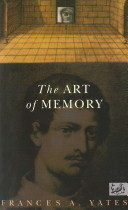 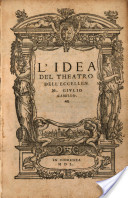 Média pamětiMnemotechnická tradice a divadlo paměti
Spisovatelé: 
Ted Hughes: Shakespeare and the Goddess of Complete Being. London : Faber & Faber, 1992. 
Charlota Caufield: The Book of Giulio Camillo, InteliBooks Publishers, 2003.
Výtvarní umělci: 
Jean Dubuffet:Theatre De Memoire, unlimited edition print, 1977.
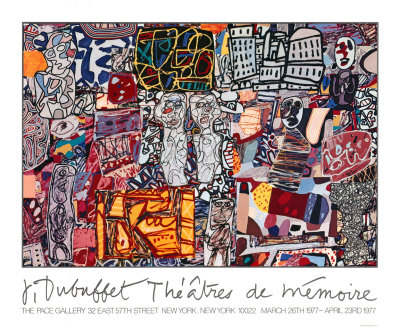 Média pamětiMnemotechnická tradice a divadlo paměti
Skladatelé:
John Buller: Proenca/Theatre of Memory, 2003. 
Sarah Walker. BBC Symphony Orchestra. Cond. Mark Elder. 2003. B00009W8NZ.
Odkaz: http://www.allmusic.com/album/john-buller-proena-the-theatre-of-memory-w110184

Video art:
Bill Viola: Theatre of Memory, 1985. 
Odkaz: http://www.youtube.com/watch?v=b4a9i58IdIY
Woody Vasulka: Art of Memory, 1987. 
Odkaz: http://www.vasulka.org/Videomasters/pages_stills/index_6.html
Média pamětiMnemotechnická tradice a divadlo paměti
The World Memory Theatre, Oslava kulturní diversity: http://www.worldmemorytheatre.org/index.htm
Robert Edgar: Memory Theatre 01 a další. The Computer as a Memory Theatre:  http://www.mit.edu/~bhdavis/Edgar.html
Odkaz1:http://www.robertedgar.com/
R. Edgar: Memory Theatre One: http://vimeo.com/33134008
R. Edgar: Memory Theatre Two: http://vimeo.com/1021130

Agnes Hegedüs: Memory Theatre VR (1997): ZKM Karlsruhe: Odkaz1: http://on1.zkm.de/zkm/werke/MemoryTheaterVR
Video: http://zkm.de/media/video/agnes-hegedues-memory-theater-vr-1997
Martin Wattenberg – Marek Walczak: Apartment (2001) net art
Odkaz: http://www.bewitched.com/apartment.html
George Legrady: An Anecdoted Archive from the Cold War (1994).
Odkaz: http://www.georgelegrady.com/
George Legrady: Pockets Full of Memories (2001) a Pockets Full of Memories II (2003 – 2006).
Odkaz: http://www.georgelegrady.com/
Emil Hrvatin: Drive in Camillo (2000) http://www.ljudmila.org/camillo/
Odkaz: http://www.maska.si/en/?redirect=152
Média pamětiMnemotechnická tradice a divadlo paměti
Tetsuro Nagata: Art of Memory, 2009.
Odkaz: http://www.interactivearchitecture.org/computing-an-identity-tetsuro-nagata.html
Daniel Libeskind: The Memory Machine
Odkaz: http://greg.org/archive/2010/08/28/do_daniel_libeskinds_awesome_machines_mean_i_have_to_stop_hating_his_work.html


Články věnované poetice a politice paměti /obsahují odkazy na další díla/:
http://politicsofmemory.blogspot.com/2010_10_01_archive.html
Nová historie_krize dokumentu_reenactment
M. Foucault. Archeologie vědění (1966) / formulace metodologie ´nové historie´)
(klíčové pojmy: diskurs, výpověď)

Epistémé (myšlenkové nevědomí doby, paradigma)
Diskurs (jako soubor různých výpovědí)
Nediskursivní praxe
Zproblematizování dokumentu
Globální historie (kauzalita, analogie atd.) vs. všeobecná historie (rozdělení, hranice, porušení rovnováhy, posuny…)
Nová historie_krize dokumentu_reenactment
M. Foucault. Archeologie vědění (1966) / formulace metodologie ´nové historie´)
(klíčové pojmy: diskurs, výpověď)

Výpověď vs. věty a tvrzení
„Dlouhou dubu jsem chodil brzy spát…“

Od archeologie vědění ke genealogii
Nová historie_krize dokumentu_reenactment
Archeologie médií (Erkki Huhtamo a další)
(klíčové pojmy: topoi/topos, médium jako diskursivní objekt)
„Archeologie nespočívá v pátrání po objevech; a zůstává netečná k onomu momentu (dojemnému, to přiznávám), kdy se někdo poprvé přesvědčil o nějaké pravdě; nesnaží se o navrácení světla těchto slavnostních úsvitů. Nikoli však proto, aby se zabývala průměrnými fenomény mínění a šedí toho, co mohl v nějaké době kdokoli na světě opakovat. Zkoumá texty […významných vědců…] nikoli proto, aby sestavila seznam svatých zakladatelů; ukazuje pravidelnost diskursivní praxe.“ (M. Foucault, AV, s. 218-219)
Nová historie_krize dokumentu_reenactment
Reenactments
(klíčový termín: performance jako médium)

Bo-ring: Performing memory (2008-2011)
http://www.bo-ring.net/?page_id=18
37 years too late
http://www.bo-ring.net/?page_id=550
Nová historie_krize dokumentu_reenactment
Reenactments
(klíčový termín: performance jako médium)

Barbora Klímová: Replaced, 2006
http://www.ffa.vutbr.cz/~qvklimovab/index.php

Marina Abramovic. Seven Easy Pieces, 2005
http://www.ubu.com/film/abramovic_seven.html
Nová historie_krize dokumentu_reenactment
Performativita performance
(J. L. Austin: How to do things with words)

Peter Weibel: Reenactments a reference místo reprezentace v současném mediálním umění 

Hall Foster: Reenactments a teorie „odložené akce“ (estetika traumatu vs. estetika šoku)